Test sur les enchaînements d’opérations sans parenthèses
Attention : vous avez droit entre 
15 et 20 secondes par calcul
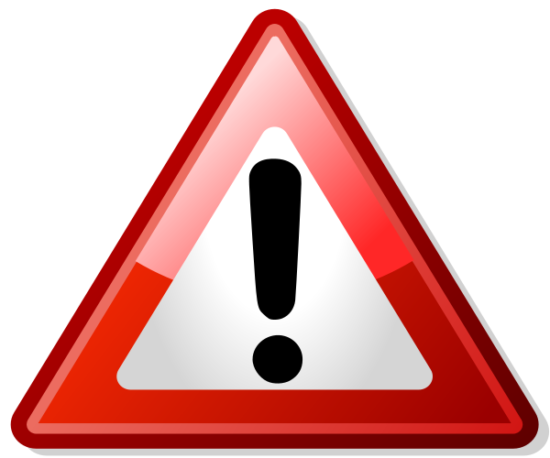 Calcul 1
Calcul 2
Calcul 3
Calcul 4
Calcul 5
Calcul 6
Calcul 7
Calcul 8
Calcul 9
Calcul 10
LE TEST EST TERMINE